TITLE HERE
轻薄款商业计划书
20XX
A wonderful serenity has taken possession of my entire soul, like these sweet mornings of spring which I enjoy with my whole heart. I am alone, and feel the charm of existence in this spot, which was created for the bliss of souls like mine.
A wonderful serenity has taken possession of my entire soul, like these sweet mornings of spring which I enjoy with my whole heart.
TITLE HERE
公司层面
 介绍页
A wonderful serenity has taken possession of my entire soul
A wonderful serenity has taken possession of my entire soul, like these sweet mornings of spring which I enjoy with my whole heart. I am alone, and feel the charm of existence in this spot, which was created for the bliss of souls like mine. I am so happy, my dear friend, so absorbed in the exquisite sense of mere tranquil existence, that I neglect my talents.
我
是
谁
EDIT TITLE HERE
关于我们
A wonderful serenity has taken possession of my entire soul, like these sweet mornings of spring which I enjoy with my whole heart. I am alone, and feel the charm of existence in this spot, which was created for the bliss of souls like mine. I am so happy, my dear friend, so absorbed in the exquisite sense of mere tranquil existence, that I neglect my talents.
EDIT TITLE HERE
简单明了的
页面设计
人像摄影
搜索
实验
A wonderful serenity has taken possession of my entire soul, like these sweet mornings of spring which I enjoy with my whole heart. I am alone
A wonderful serenity has taken possession of my entire soul, like these sweet mornings of spring which I enjoy with my whole heart. I am alone
A wonderful serenity has taken possession of my entire soul, like these sweet mornings of spring which I enjoy with my whole heart. I am alone
A wonderful serenity has taken possession of my entire soul, like these sweet mornings
A wonderful serenity has taken possession of my entire soul, like these sweet mornings of spring which I enjoy with my whole heart. I am alone, and feel the charm of existence in this spot, which was created for the bliss of souls like mine. I am so happy, my dear friend, so absorbed in the exquisite sense of mere tranquil existence, that I neglect my talents.
EDIT TITLE HERE
我们的
全面服务体系
服务 2
服务 4
服务 3
服务 1
A wonderful serenity has taken possession of my entire soul, like these sweet mornings
A wonderful serenity has taken possession of my entire soul, like these sweet mornings
A wonderful serenity has taken possession of my entire soul, like these sweet mornings
A wonderful serenity has taken possession of my entire soul, like these sweet mornings
A wonderful serenity has taken possession of my entire soul
A wonderful serenity has taken possession of my entire soul, like these sweet mornings of spring which I enjoy with my whole heart. I am alone, and feel the charm of existence in this spot, which was created for the bliss of souls like mine. I am so happy, my dear friend
EDIT TITLE HERE
服务明细和
项目介绍
服务 3
服务 2
服务 1
服务 6
服务 4
服务 5
A wonderful serenity has taken possession of my entire soul
A wonderful serenity has taken possession of my entire soul
A wonderful serenity has taken possession of my entire soul
A wonderful serenity has taken possession of my entire soul
A wonderful serenity has taken possession of my entire soul
A wonderful serenity has taken possession of my entire soul
TITLE HERE
我们的服务
搜索引擎
设置
图像处理
发射台
A wonderful serenity has taken possession of my entire soul, like these sweet mornings of spring which I enjoy with my whole heart. I am alone
A wonderful serenity has taken possession of my entire soul, like these sweet mornings of spring which I enjoy with my whole heart. I am alone
A wonderful serenity has taken possession of my entire soul, like these sweet mornings of spring which I enjoy with my whole heart. I am alone
A wonderful serenity has taken possession of my entire soul, like these sweet mornings of spring which I enjoy with my whole heart. I am alone
EDIT TITLE HERE
简单明了的
服务项目
项目介绍#1
项目介绍#2
项目介绍#3
A wonderful serenity has taken possession of my entire soul, like these sweet mornings of spring which I enjoy with my whole heart.
A wonderful serenity has taken possession of my entire soul, like these sweet mornings of spring which I enjoy with my whole heart.
A wonderful serenity has taken possession of my entire soul, like these sweet mornings of spring which I enjoy with my whole heart.
A wonderful serenity has taken possession of my entire soul, like these sweet mornings
EDIT TITLE HERE
图像处理技术
A wonderful serenity has taken possession of my entire soul
A wonderful serenity has taken possession of my entire soul, like these sweet mornings of spring which I enjoy with my whole heart. I am alone, and feel the charm of existence in this spot, which was created for the bliss of souls like mine. I am so happy, my dear friend. I am alone, and feel the charm of existence in this spot, which was created for the bliss of souls like mine. I am so happy, my dear friend
EDIT TITLE HERE
我们的完美团队
好至
李某某
女王陈
卡丽方
Creative Staff
Creative Staff
Creative Staff
Creative Staff
“Ut wisi enim ad minim veniam
“Ut wisi enim ad minim veniam
“Ut wisi enim ad minim veniam
“Ut wisi enim ad minim veniam
EDIT TITLE HERE
我们的完美团队
80%
Photoshop
John Francesco
Designer
85%
Corel Draw
A wonderful serenity has taken possession of my entire soul, like these sweet mornings of spring which I enjoy with my whole heart. I am alone, and feel the charm of existence in this spot, which was created for the bliss of souls like mine. I am so happy, my dear friend, so absorbed in the exquisite sense of mere tranquil existence, that I neglect my talents.
75%
Illustrator
90%
PowerPoint
EDIT TITLE HERE
我们的完美团队
Tom Cruise
John Doe
Roberto Charles
John Davidson
Company
Company
Company
Company
Hello!
Hello!
Hello!
Hello!
“A wonderful serenity has taken possession of my entire soul, like these sweet mornings of spring which I enjoy with
“A wonderful serenity has taken possession of my entire soul. I am alone, and feel the charm of existence in this spot
“like these sweet mornings of spring which I enjoy with my whole heart. I am alone, and feel the charm of existence in this spot
“A wonderful serenity has taken possession of my entire soul, like these sweet mornings of spring which I enjoy with my whole heart.
EDIT TITLE HERE
简单明了的图像处理设计
A wonderful serenity has taken possession of my entire soul, like these sweet mornings
A wonderful serenity has taken possession of my entire soul, like these sweet mornings of spring which I enjoy with my whole heart. I am alone, and feel the charm of existence in this spot, which was created for the bliss of souls like mine. I am so happy, my dear friend, so absorbed in the exquisite sense of mere tranquil existence, that I neglect my talents.
EDIT TITLE HERE
简单明了的图像处理设计
A wonderful serenity has taken possession of my entire soul, like these sweet mornings
A wonderful serenity has taken possession of my entire soul, like these sweet mornings of spring which I enjoy with my whole heart. I am alone, and feel the charm of existence in this spot, which was created for the bliss of souls like mine. I am so happy, my dear friend, so absorbed in the exquisite sense of mere tranquil existence, that I neglect my talents.
EDIT TITLE HERE
创意图片占位符
点击删除可随意更换图片
服务 1
A wonderful serenity has taken possession of my entire soul,
A wonderful serenity has taken possession of my entire soul
A wonderful serenity has taken possession of my entire soul, like these sweet mornings of spring which I enjoy with my whole heart. I am alone, and feel the charm of existence in this spot, which was created for the bliss of souls like mine. I am so happy, my dear friend. I am alone, and feel the charm of existence in this spot, which was created for the bliss of souls like mine. I am so happy, my dear friend
EDIT TITLE HERE
这个月的商务计划安排
服务 1
服务 2
A wonderful serenity has taken possession of my entire soul, like these sweet mornings of spring
A wonderful serenity has taken possession of my entire soul, like these sweet mornings of spring
A wonderful serenity has taken possession of my entire soul
A wonderful serenity has taken possession of my entire soul, like these sweet mornings of spring which I enjoy with my whole heart. I am alone, and feel the charm of existence in this spot, which was created for the bliss of souls like mine. I am so happy, my dear friend
“Monthly plan
EDIT TITLE HERE
这个月的商务计划安排
服务 1
服务 2
A wonderful serenity has taken possession of my entire soul, like these sweet mornings of spring
A wonderful serenity has taken possession of my entire soul, like these sweet mornings of spring
A wonderful serenity has taken possession of my entire soul
A wonderful serenity has taken possession of my entire soul, like these sweet mornings of spring which I enjoy with my whole heart. I am alone, and feel the charm of existence in this spot, which was created for the bliss of souls like mine. I am so happy, my dear friend
“Weekly plan
服务 2
服务 3
服务 4
服务 1
A wonderful serenity has taken possession of my entire soul, like these sweet mornings of spring
A wonderful serenity has taken possession of my entire soul, like these sweet mornings of spring
A wonderful serenity has taken possession of my entire soul, like these sweet mornings of spring
A wonderful serenity has taken possession of my entire soul, like these sweet mornings of spring
EDIT TITLE HERE
创意图片占位符
服务 1
服务 3
服务 2
服务 4
A wonderful serenity has taken possession of my entire soul
A wonderful serenity has taken possession of my entire soul
A wonderful serenity has taken possession of my entire soul
A wonderful serenity has taken possession of my entire soul
A wonderful serenity has taken possession
A wonderful serenity has taken possession of my entire soul, like these sweet mornings of spring which
EDIT TITLE HERE
创意图片占位符
A wonderful serenity has taken possession of my entire soul
A wonderful serenity has taken possession of my entire soul
Editable Text 1
A wonderful serenity has taken possession of my entire soul, like these sweet mornings of spring which I enjoy with my whole heart. I am alone, and feel the charm of existence in this spot, which was created for the bliss of souls like mine. I am so happy, my dear friend
A wonderful serenity has taken possession of my entire soul, like these sweet mornings of spring which I enjoy with my whole heart. I am alone, and feel the charm of existence in this spot, which was created for the bliss of souls like mine. I am so happy, my dear friend
Editable Text 2
EDIT TITLE HERE
简单明了的图像处理设计
A wonderful serenity has taken possession of my entire soul, like these sweet mornings
A wonderful serenity has taken possession of my entire soul, like these sweet mornings of spring which I enjoy with my whole heart. I am alone, and feel the charm of existence in this spot, which was created for the bliss of souls like mine. I am so happy, my dear friend, so absorbed in the exquisite sense of mere tranquil existence, that I neglect my talents.
EDIT TITLE HERE
简单明了的图像设计
Launching
A wonderful serenity has taken possession of my entire soul, like these sweet mornings
A wonderful serenity has taken possession of my entire soul, like these sweet mornings of spring
A wonderful serenity has taken possession of my entire soul, like these sweet mornings of spring which I enjoy with my whole heart. I am alone, and feel the charm of existence in this spot, which was created for the bliss of souls like mine. I am so happy, my dear friend, so absorbed in the exquisite sense of mere tranquil existence, that I neglect my talents.
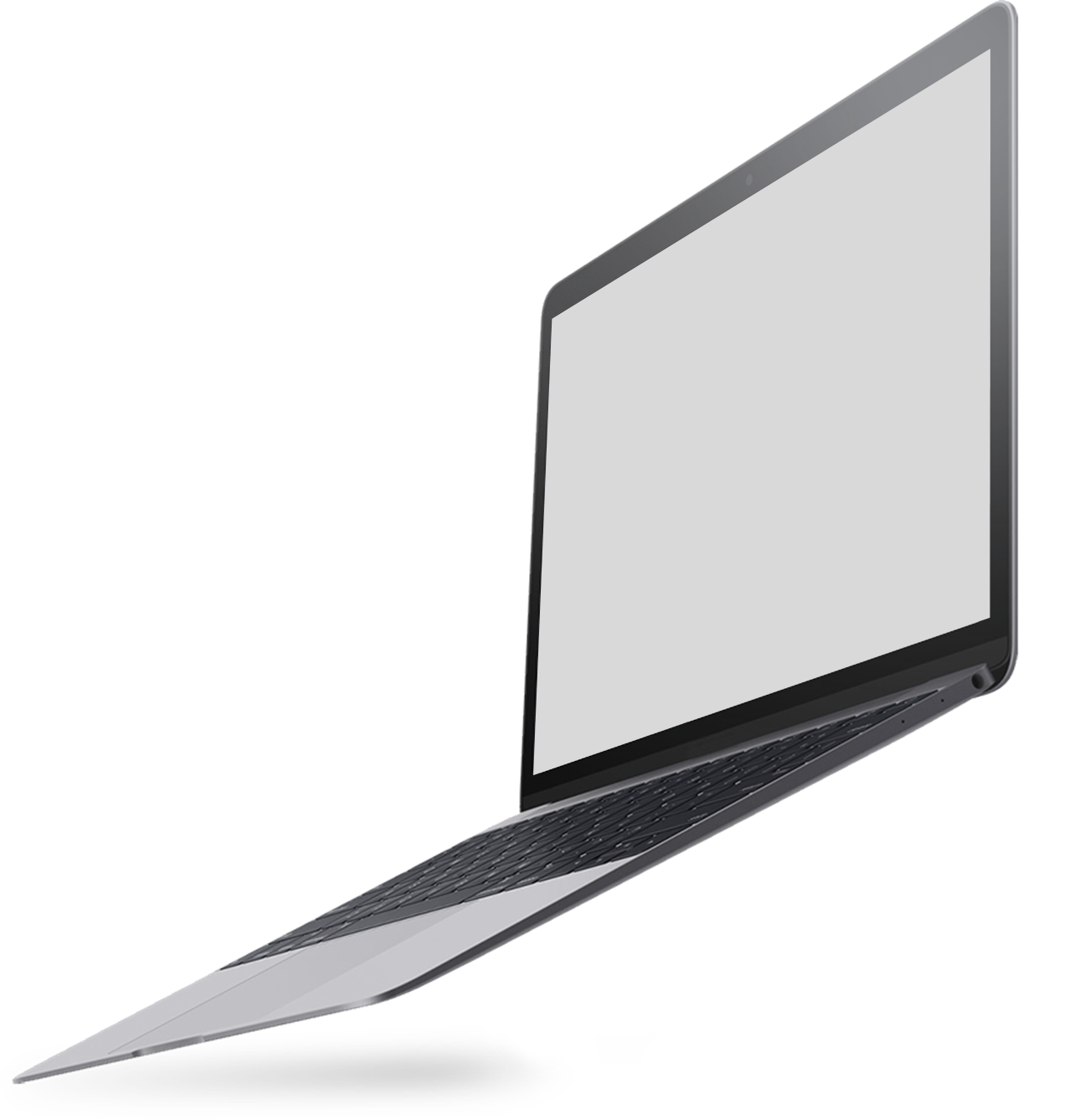 TITLE HERE
项目介绍#1
项目介绍#2
A wonderful serenity has taken possession of my entire soul, like these sweet mornings of spring which I enjoy with my whole heart. I am alone, and feel the charm of existence in this spot, which was created for the bliss of souls like mine.
Mockup Presentation
208
A wonderful serenity has taken possession of my entire soul, like these sweet mornings of spring which I enjoy with my whole heart.
A wonderful serenity has taken possession of my entire soul, like these sweet mornings
A wonderful serenity has taken possession of my entire soul, like these sweet mornings of spring which I enjoy with my whole heart.
EDIT TITLE HERE
Image and Chart
2019
1809
2020
1409
A wonderful serenity has taken possession
A wonderful serenity has taken possession
A wonderful serenity has taken possession of my entire soul, like these sweet mornings
A wonderful serenity has taken possession of my entire soul, like these sweet mornings
“A wonderful serenity has taken possession of my entire soul, like these sweet mornings of spring which I enjoy with my whole heart. I am alone, and feel the charm of existence in this spot
Read More….
Read More….
EDIT TITLE HERE
Image Placeholder
服务 4
服务 3
服务 2
服务 1
A wonderful serenity has taken possession of my entire soul
A wonderful serenity has taken possession of my entire soul
A wonderful serenity has taken possession of my entire soul
A wonderful serenity has taken possession of my entire soul
A wonderful serenity has taken possession
A wonderful serenity has taken possession of my entire soul, like these sweet mornings of spring which
TITLE HERE
感谢欣赏
A wonderful serenity has taken possession of my entire soul, like these sweet mornings of spring which I enjoy with my whole heart. I am alone, and feel the charm of existence in this spot, which was created for the bliss of souls like mine.